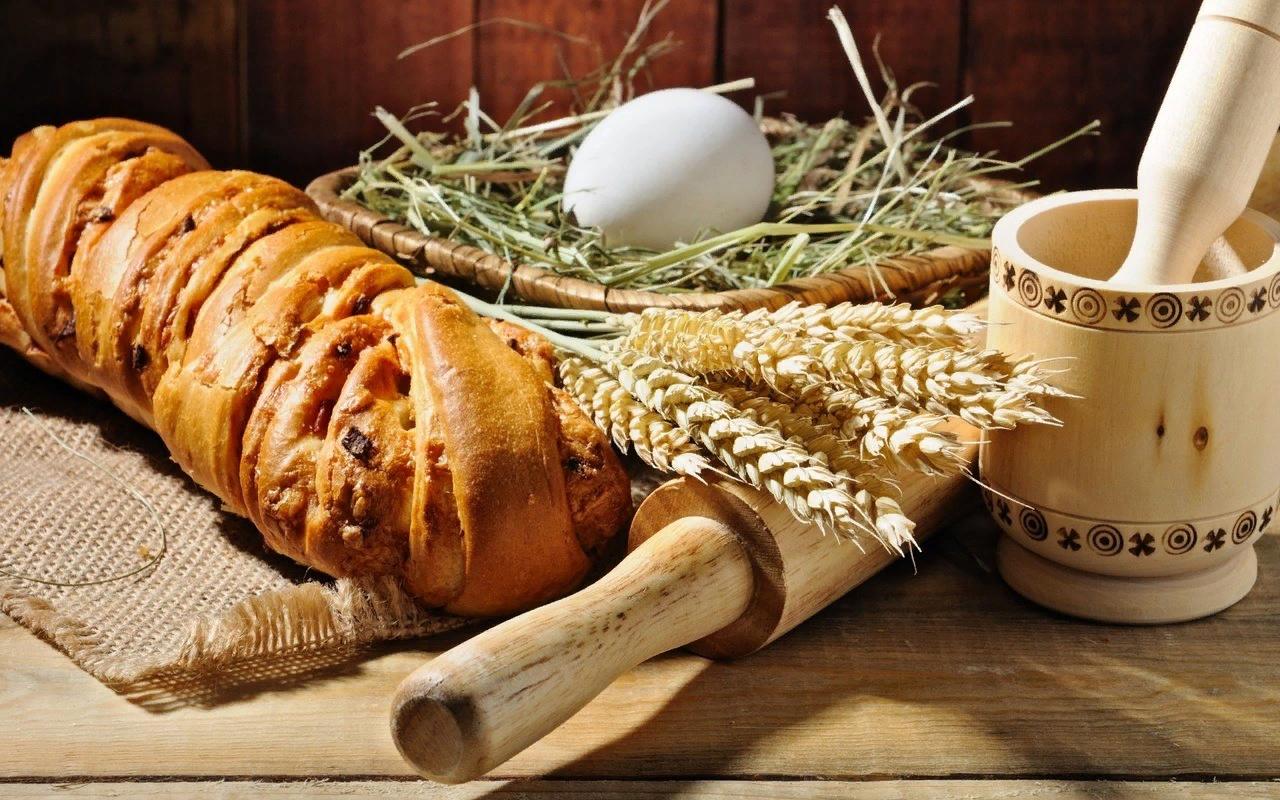 Откуда к нам пришёл хлеб
[Speaker Notes: Откуда к нам пришёл хлеб]
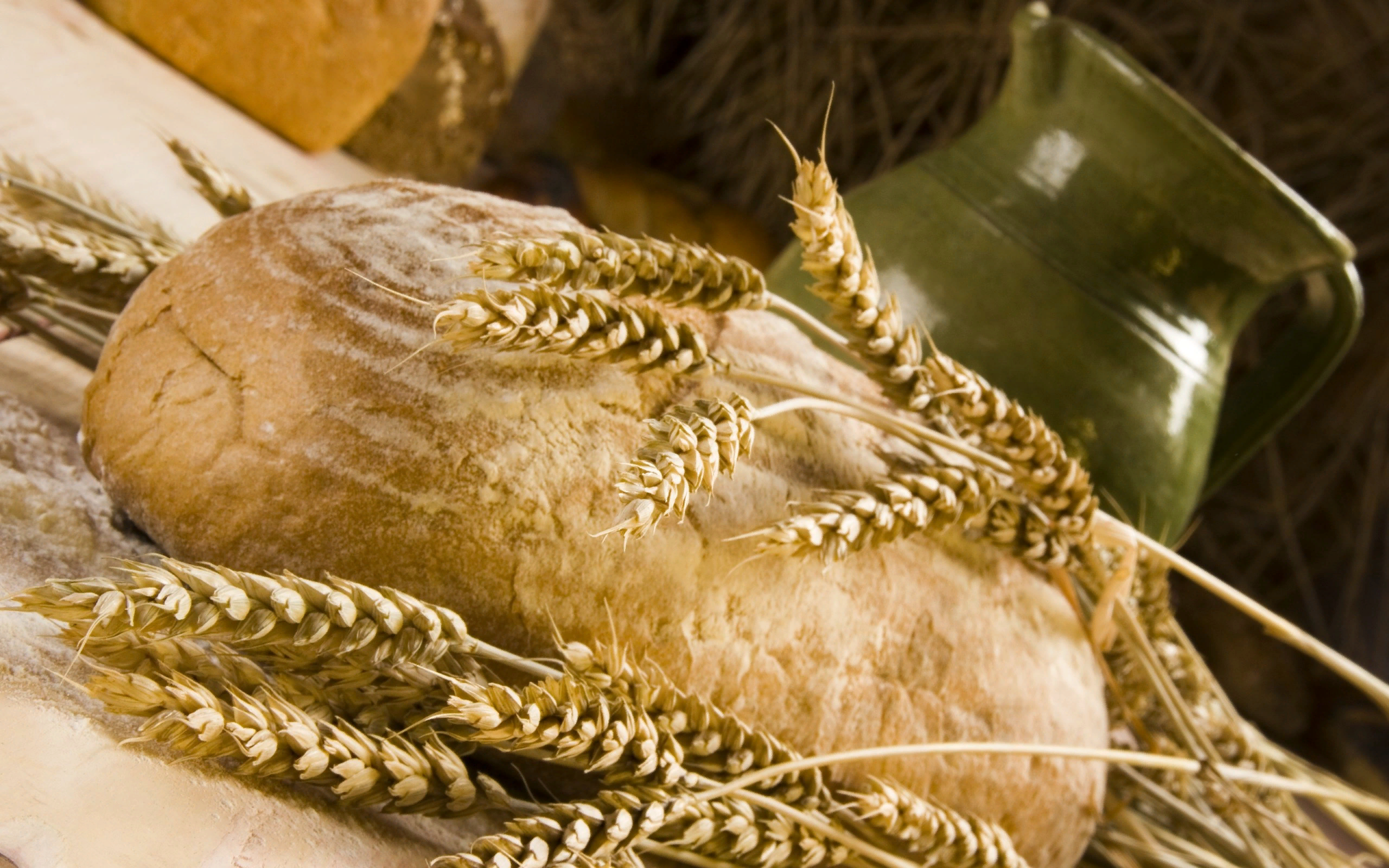 Хлеб –это один из самых главных продуктов питания в России.
Мы каждый день едим хлеб, но никому не приходит в голову мысль о том, что это не просто самый распространённый продукт, а одно из величайших чудес на свете. И даётся он человеку ценой больших усилий.
[Speaker Notes: Хлеб –это один из самых главных продуктов питания в России.
Мы каждый день едим хлеб, но никому не приходит в голову мысль о том, что это не просто самый распространённый продукт, а одно из величайших чудес на свете. И даётся он человеку ценой больших усилий.]
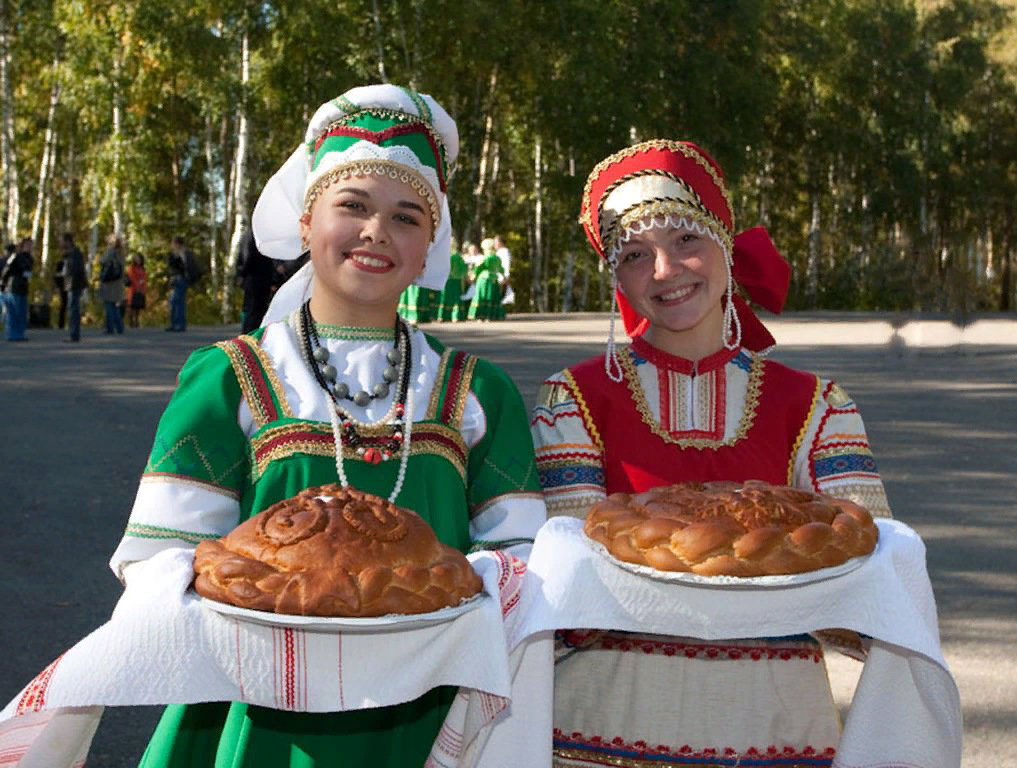 На Руси всегда встречали гостей хлебом –солью.
Если мы хотим кого-то
Встретить с честью и почётом,
Встретить щедро, от души,
С уважением большим.
То гостей таких встречаем
Круглым, пышным караваем.
Он на блюде расписном
С белоснежным рушником.
[Speaker Notes: На Руси всегда встречали гостей хлебом –солью.
Если мы хотим кого-то
Встретить с честью и почётом,
Встретить щедро, от души,
С уважением большим.
То гостей таких встречаем
Круглым, пышным караваем.
Он на блюде расписном
С белоснежным рушником.]
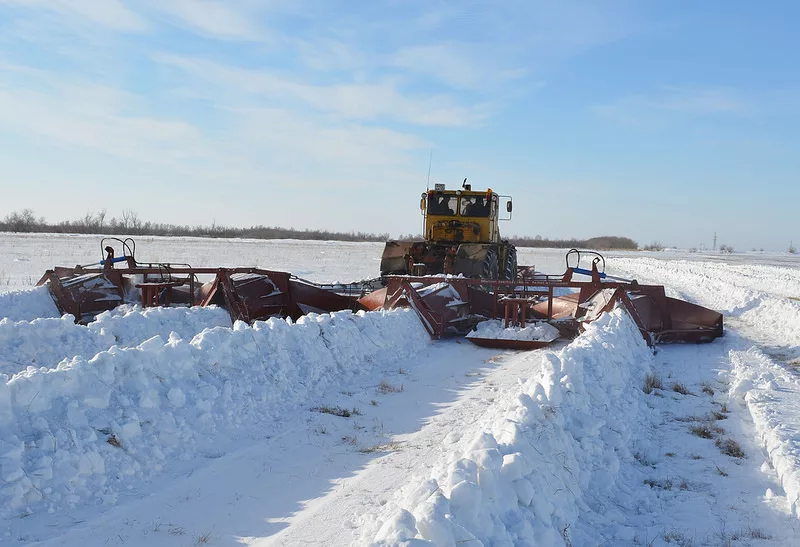 Хлеборобы уже зимой начинают думать о будущем урожае, делают снегозадержание, чтобы в почве было много влаги и выросло больше хлеба.
[Speaker Notes: Хлеборобы уже зимой начинают думать о будущем урожае, делают снегозадержание, чтобы в почве было много влаги и выросло больше хлеба.]
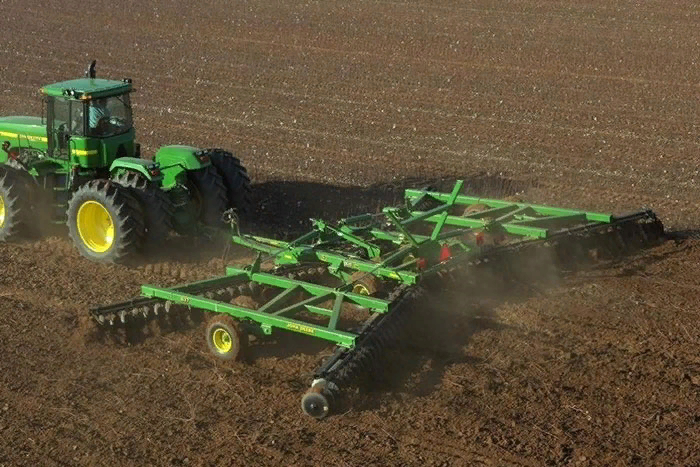 Ранней весной, когда на поля выходят трактора. У трактористов много работы: нужно поле вспахать, разрыхлить землю – быстро подготовить ею для посева семян. Пословица гласит: “Весенний день – год кормит”.
[Speaker Notes: Ранней весной, когда на поля выходят трактора. У трактористов много работы: нужно поле вспахать, разрыхлить землю – быстро подготовить ею для посева семян. Пословица гласит: “Весенний день – год кормит”.]
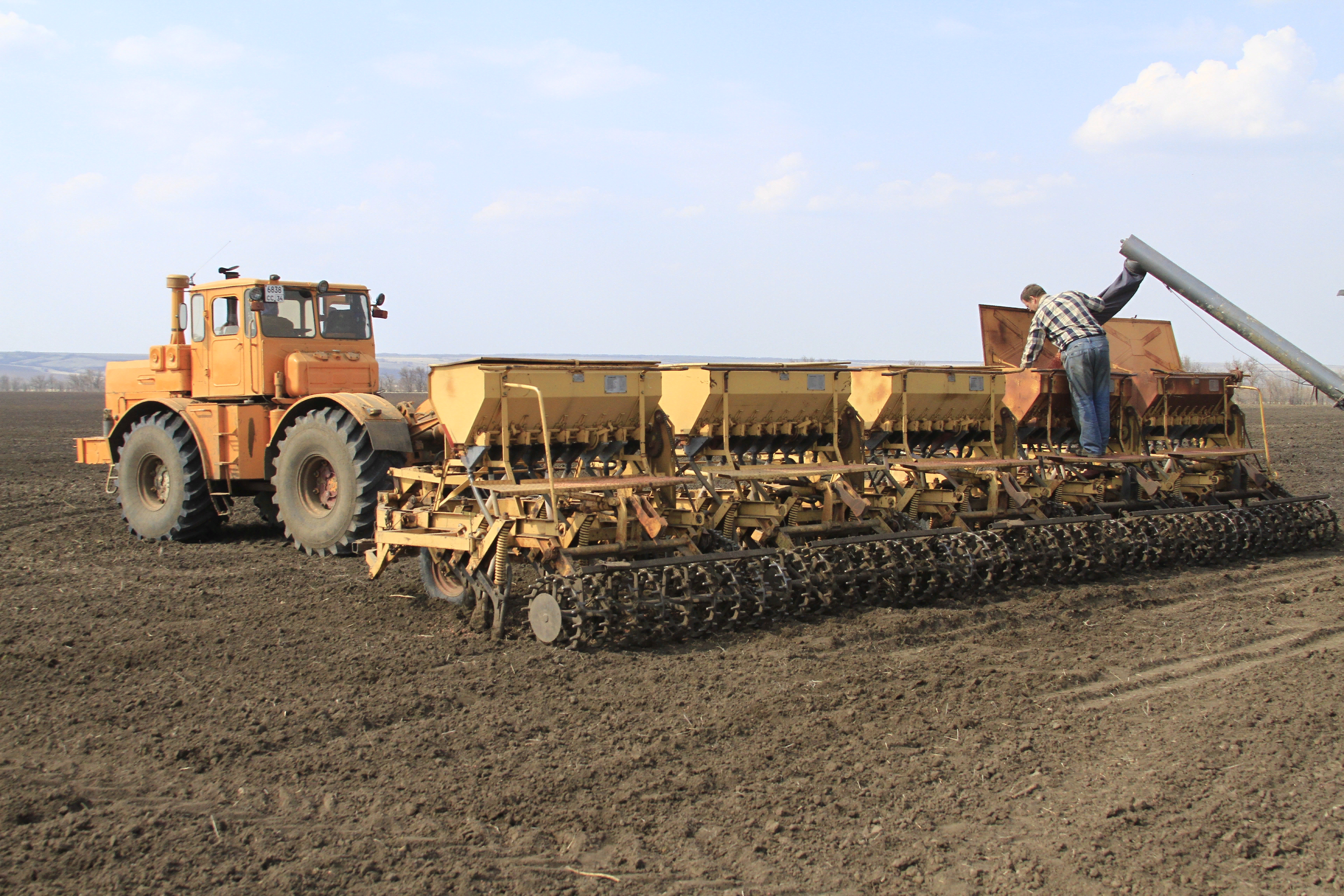 Через некоторое время на поле выйдут машины, 
которые быстро засеют огромные поля. 
Эти машины используют  сеялки.
[Speaker Notes: Через некоторое время на поле выйдут машины, которые быстро засеют огромные поля. Эти машины используют  сеялки.]
На поле зерна прорастают, появляются всходы
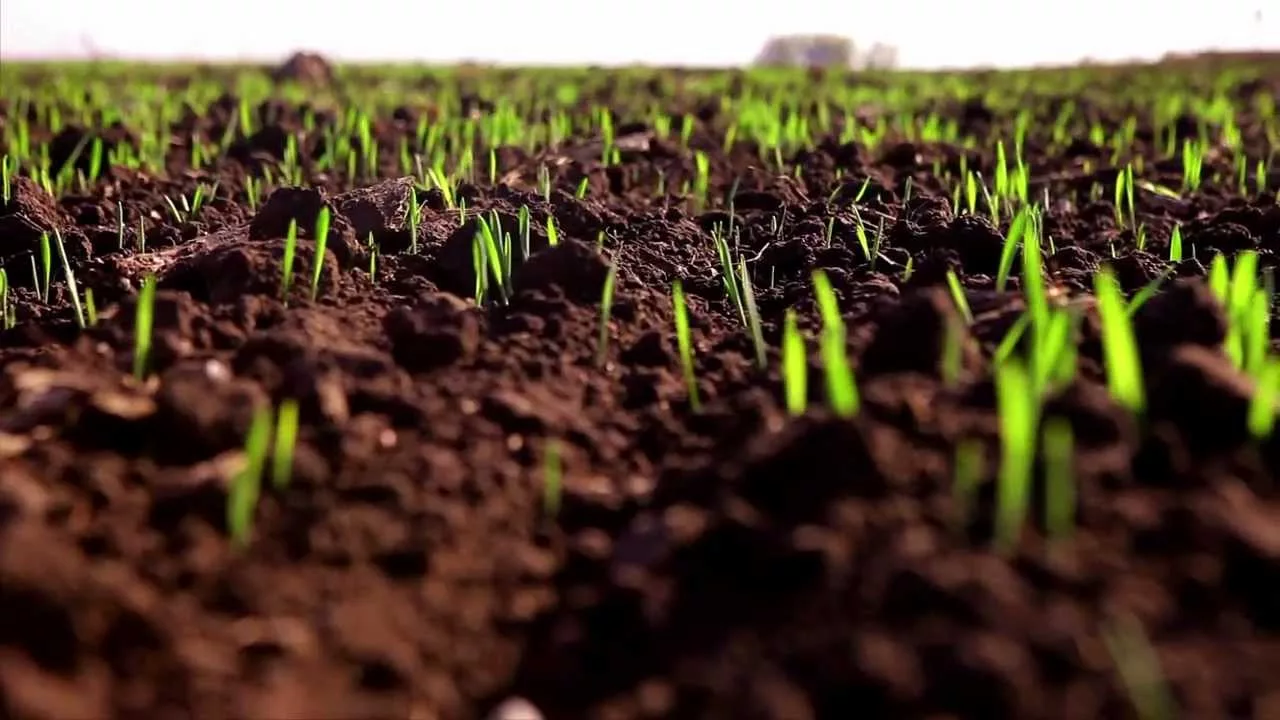 Ведь не сразу стали зерна
Хлебом тем, то на столе
Люди долго и упорно
Потрудились на земле!
Только снег сошёл в апреле
Как поля зазеленели.
[Speaker Notes: На поле зерна прорастают, появляются всходы
Ведь не сразу стали зерна
Хлебом тем, то на столе
Люди долго и упорно
Потрудились на земле!
Только снег сошёл в апреле
Как поля зазеленели.]
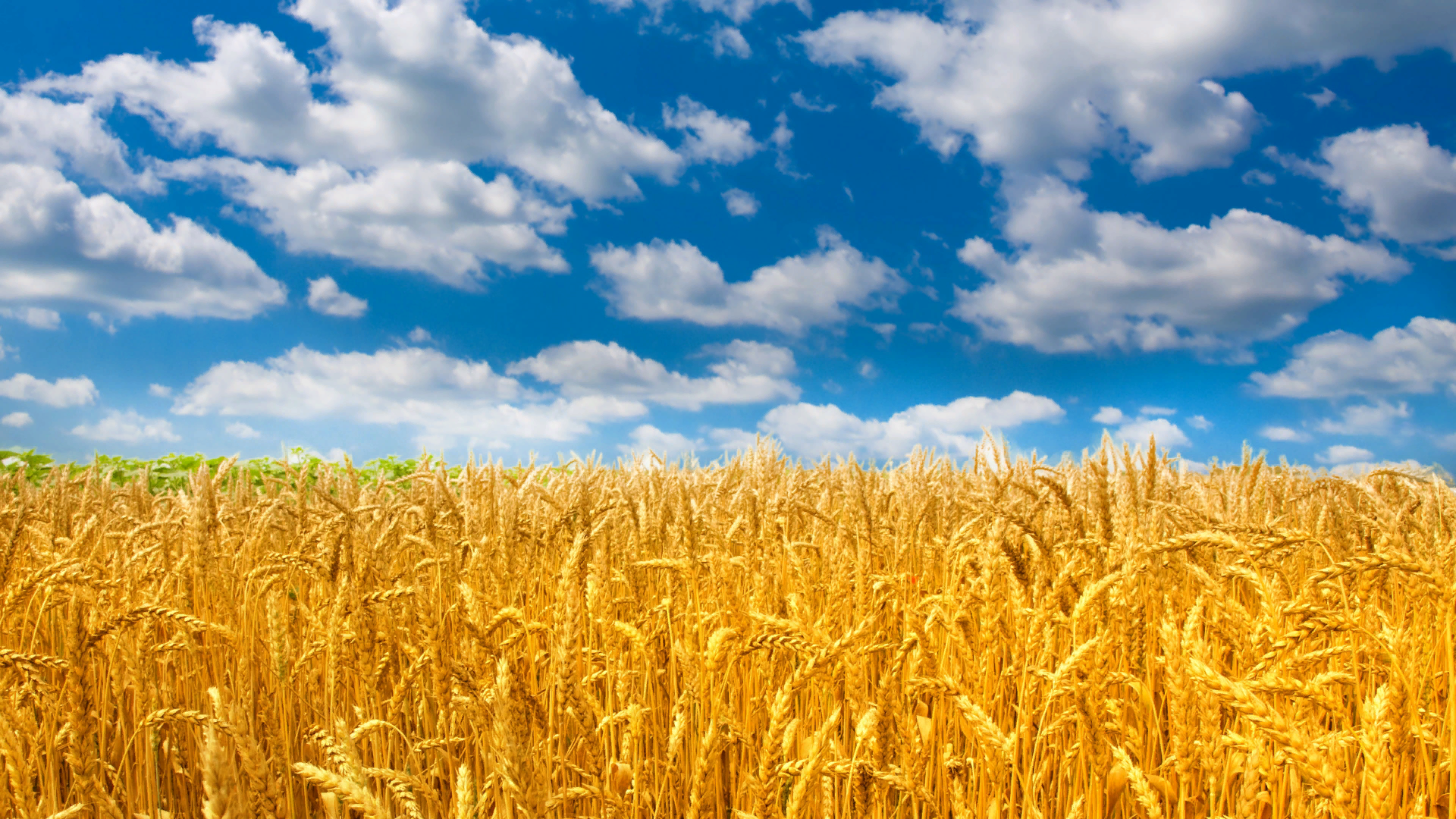 Летом всё поле в  колосьях. 
Выросла пшеница. 
Ни жары, ни холодов не боится.
[Speaker Notes: Летом всё поле в  колосьях. Выросла пшеница. Ни жары, ни холодов не боится.]
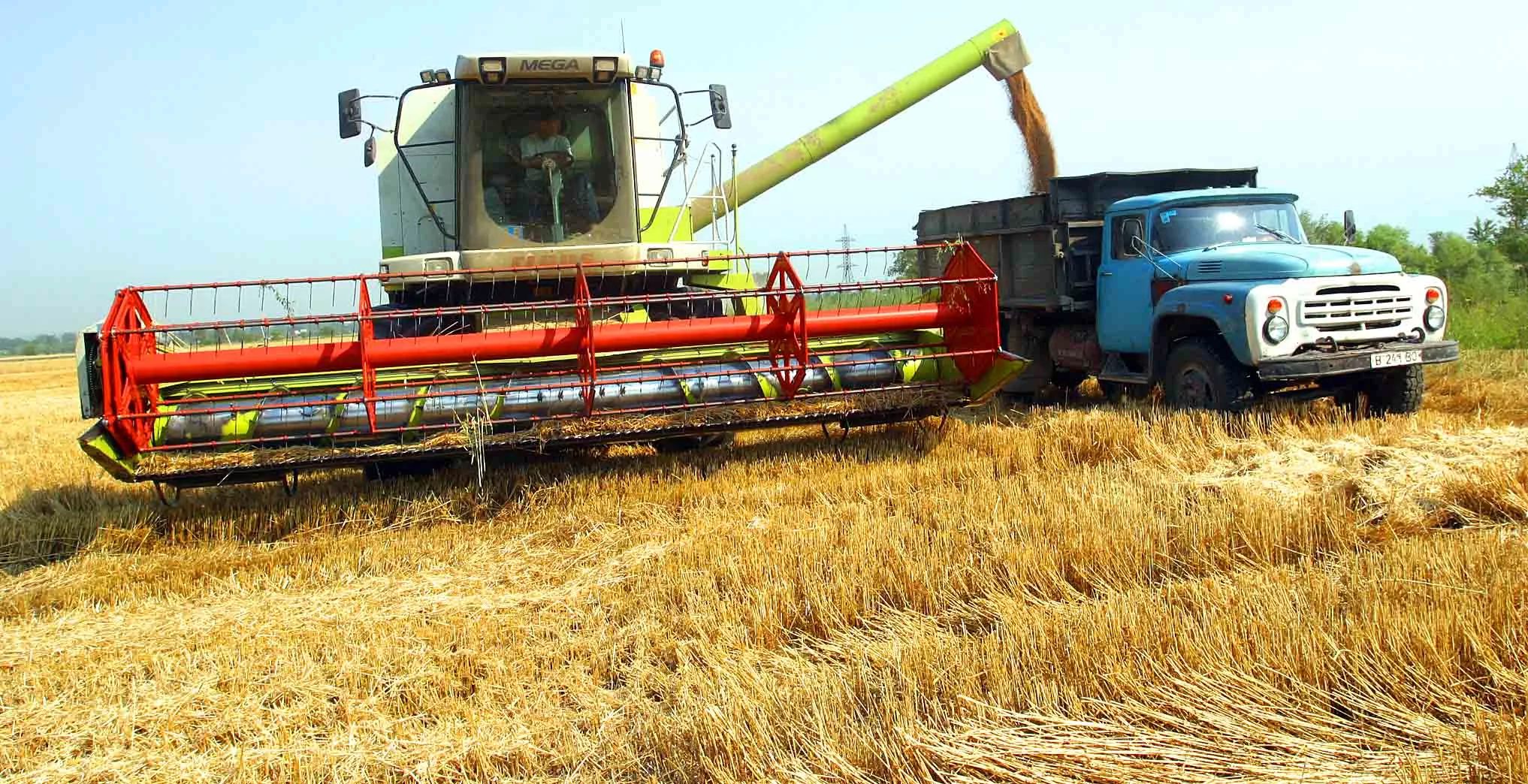 Наступает осень. Колосья стали золотыми, созрела рожь, пшеница.
Пришла пора убирать урожай. Нельзя медлить колосья могут осыпаться и зерна упадут на землю. В поле выходят комбайны, которые срезают колосья, обмолачивают отделяя зерна от колосьев. Спешат комбайнёры собрать урожай, пока стоит хорошая погода.
[Speaker Notes: Наступает осень. Колосья стали золотыми, созрела рожь, пшеница.
Пришла пора убирать урожай. Нельзя медлить колосья могут осыпаться и зерна упадут на землю. В поле выходят комбайны, которые срезают колосья, обмолачивают отделяя зерна от колосьев. Спешат комбайнёры собрать урожай, пока стоит хорошая погода.]
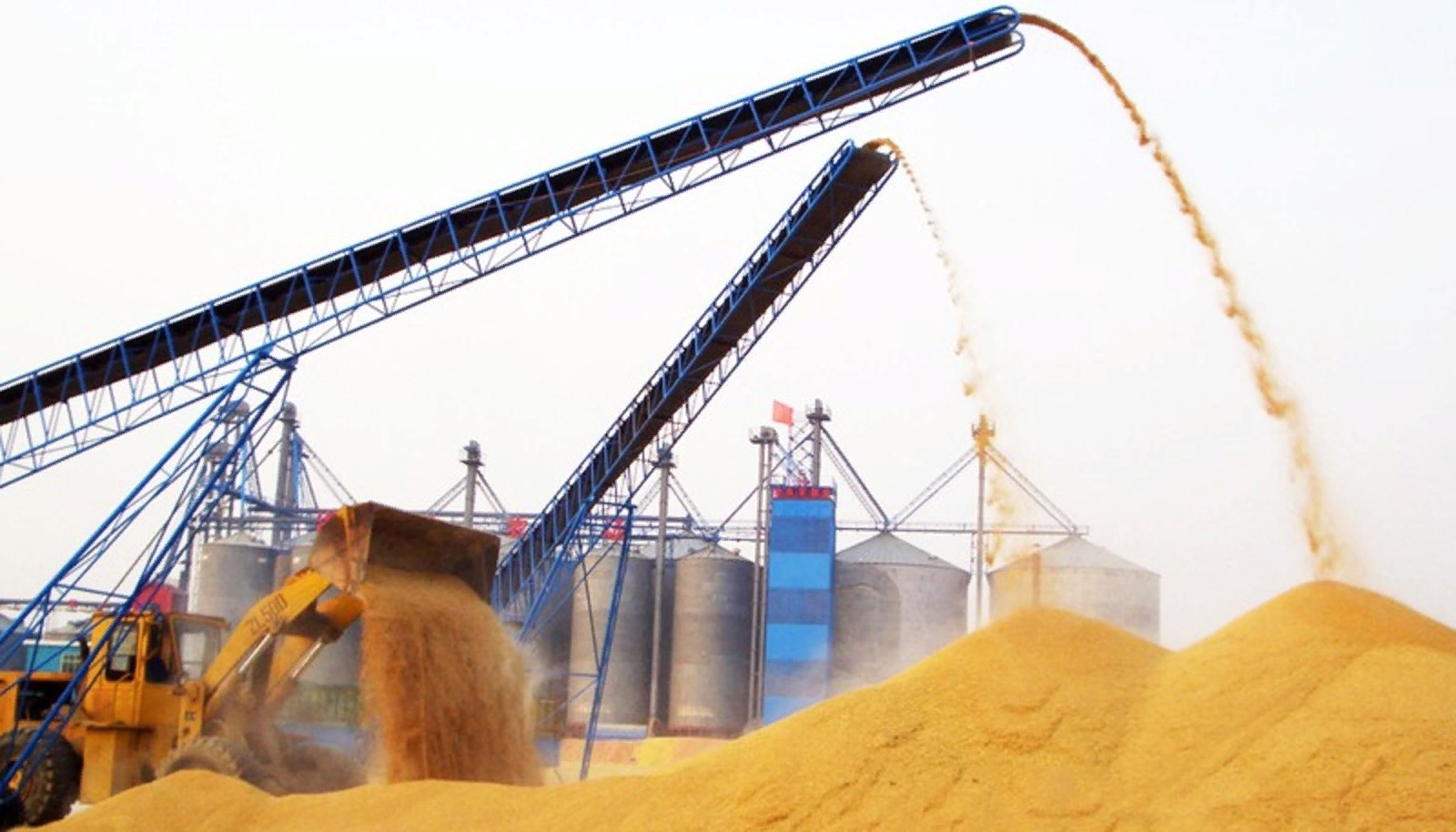 Собранный урожай машины везут на элеватор, где хранится зерно.
[Speaker Notes: Собранный урожай машины везут на элеватор, где хранится зерно.]
Затем зерно отправляется на мукомольные заводы, где его размалывают в муку при помощи электрических мельниц. Муку в специальных машинах везут на хлебозаводы и пекарни.
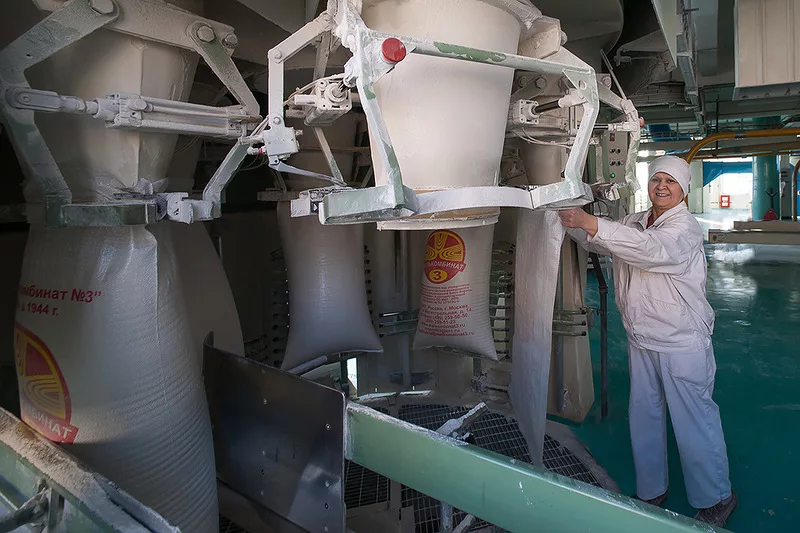 [Speaker Notes: Затем зерно отправляется на мукомольные заводы, где его размалывают в муку при помощи электрических мельниц. Муку в специальных машинах везут на хлебозаводы и пекарни.]
Затем зерно отправляется на мукомольные заводы, где его размалывают в муку при помощи электрических мельниц. Муку в специальных машинах везут на хлебозаводы и пекарни.
[Speaker Notes: Затем зерно отправляется на мукомольные заводы, где его размалывают в муку при помощи электрических мельниц. Муку в специальных машинах везут на хлебозаводы и пекарни.]
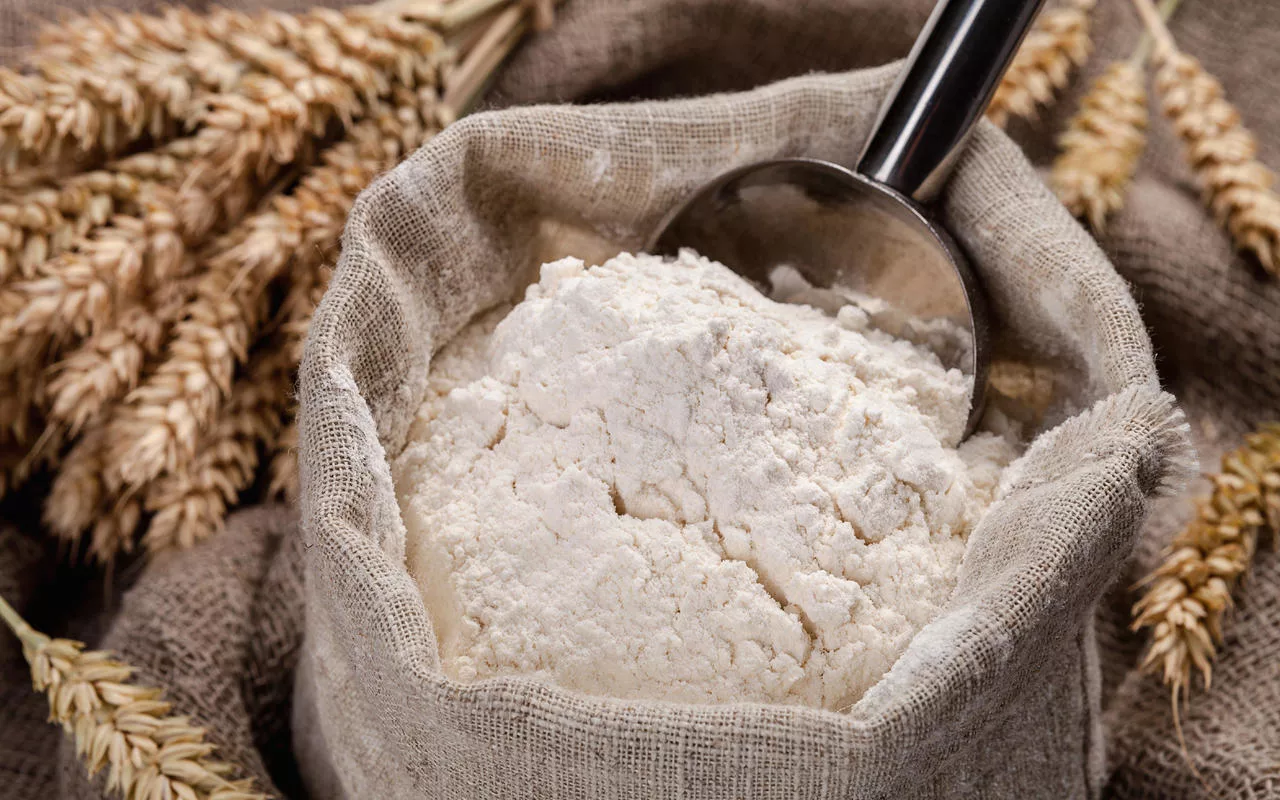 Пекари пекут хлеб. 
Самое первое необходимо
 муку просеять. 
Высыпать из мешков и пропустить через сито.
[Speaker Notes: Затем зерно отправляется на мукомольные заводы, где его размалывают в муку при помощи электрических мельниц. Муку в специальных машинах везут на хлебозаводы и пекарни.]